LC23  - Diagrammes potentiel-pH (construction exclue)
I – Présentation des diagrammes E-pH
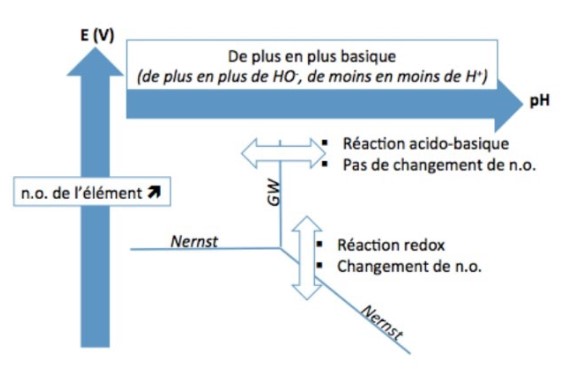 I – Présentation des diagrammes E-pH
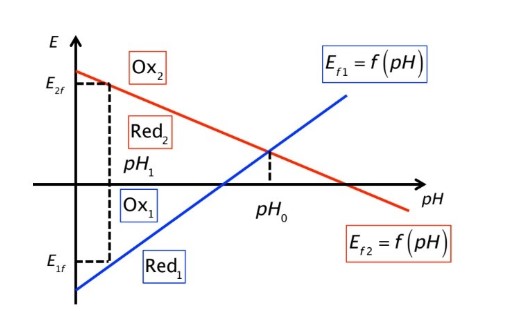 Critère de réactivité
I – 2) Diagramme de l’eau
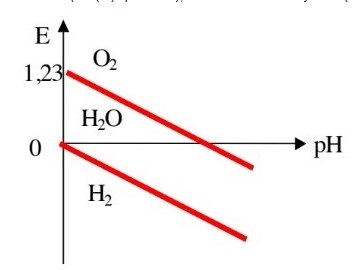 I – 2) Diagramme de l’eau
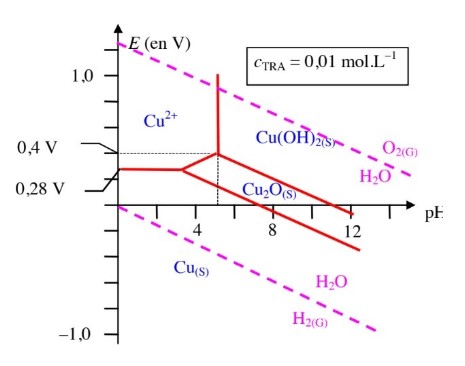 Le cuivre dans l’eau
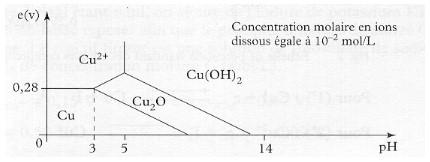 II – Diagramme E-pH du fer
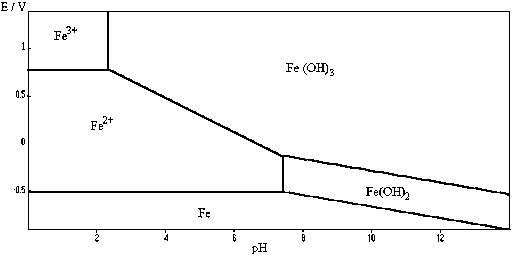 II – Diagramme E-pH du fer
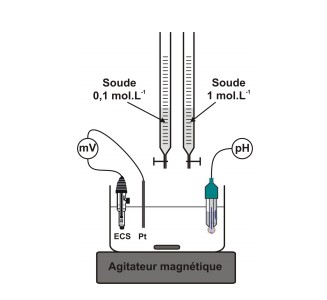 20 mL solution chlorure de fer(III) à 0,1 mol/L 
+ 20 mL solution de sel de Morh (fer(II)) à 0,1 mol/L + 5 mL d’acide sulfurique à 1mol/L
II – Diagramme E-pH du fer
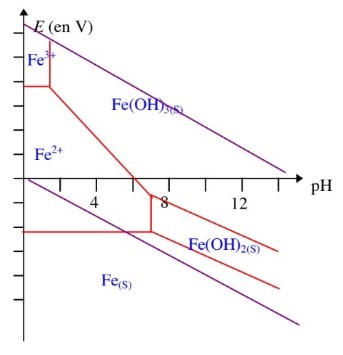 III – Hydrométallurgie du zinc
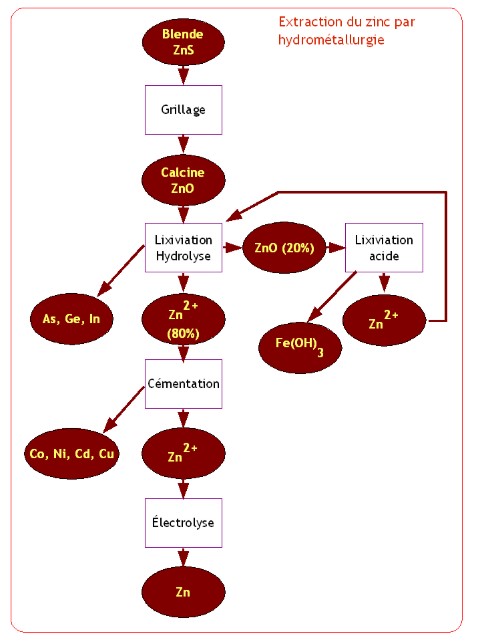 La production du métal à partir du minerais représente 70 % de la production, 30 % provenant du recyclage.

La production de zinc peut dépasser 3 tonnes par jour.
III – Hydrométallurgie du zinc
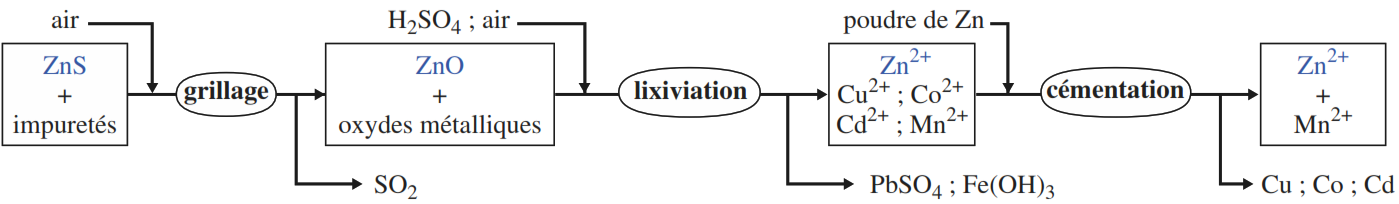 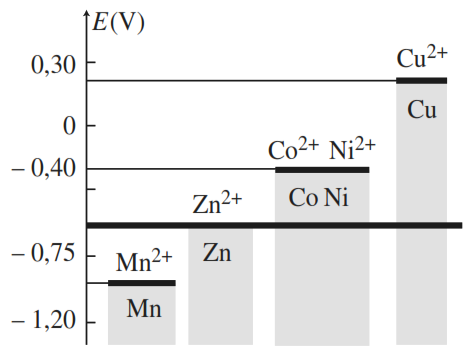 III – Hydrométallurgie du zinc
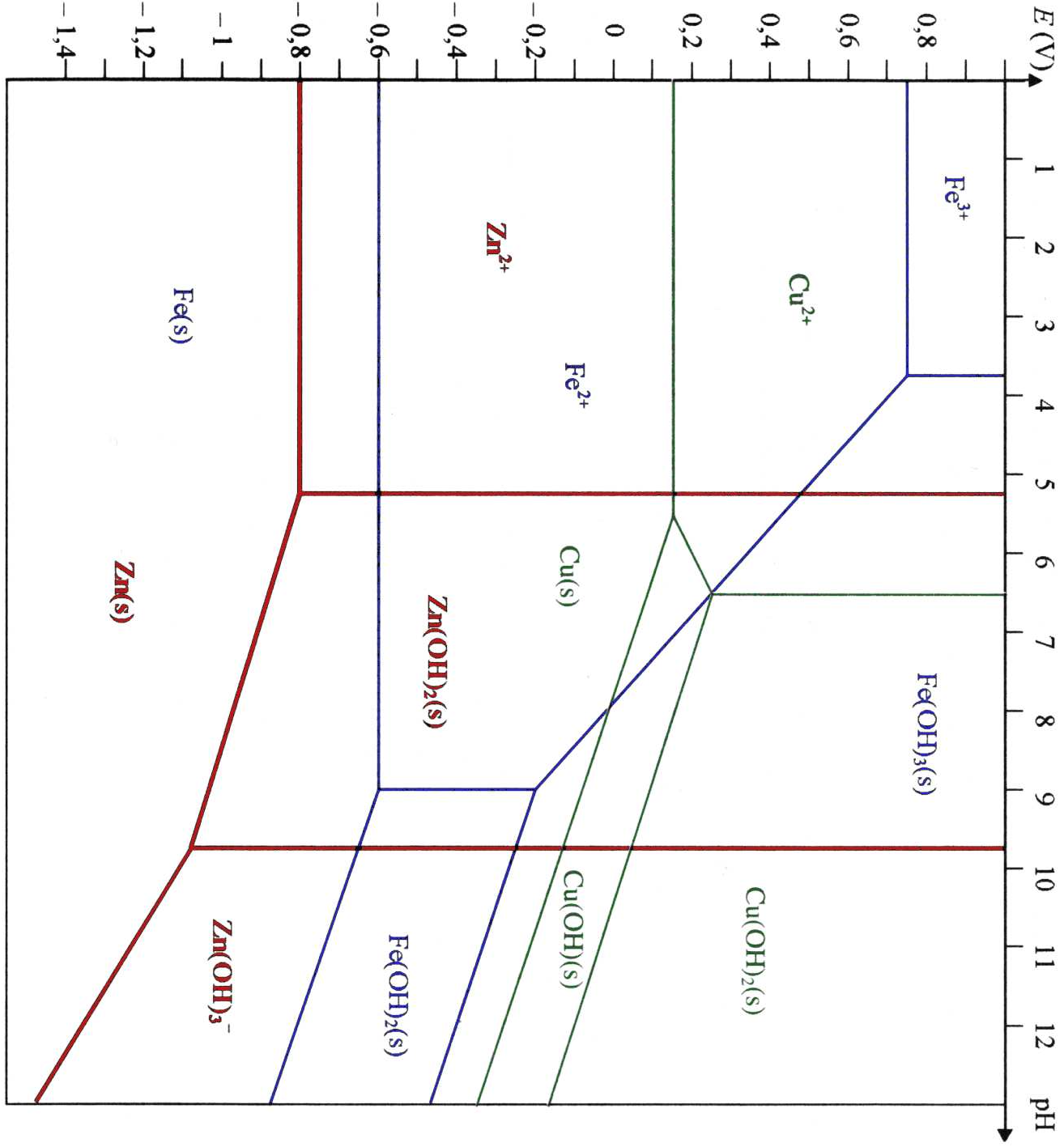